CS “Capisco. Ci sono occasioni in cui sei riuscita ad affrontare un conflitto senza lasciarti scoraggiare dal tuo intimidirti?”
CL “Se ci penso bene forse sì. Con le mie amiche più care riesco a far questo perché non mi sento giudicata.”
CS “Mi potresti descrivere cosa fai in quelle situazioni?”
CL “Mi concentro sul fatto che a prescindere da ciò che dirò noi saremo sempre amiche e che il nostro rapporto rimarrà comunque lo stesso. Questo mi permette di riuscire a esprimere il mio punto di vista anche in situazioni di conflitto. Non mi sento minacciata con loro.”
CS “Pensi che potresti provare ad attuare la stessa strategia anche con gli altri, magari iniziando con la tua famiglia? “
CL “Si! Ci posso provare”
CS “Ok! Allora la prossima volta cercherai di concentrarti sul fatto che a prescindere dal tuo punto di vista il rapporto che hai con le persone non cambierà per questo e lunedì mi dirai come è andata!”
CL “Va bene!”
CS “Per poter raggiungere il tuo obiettivo di non fuggire davanti ai conflitti e di non intimidirti, inizierai con il provare ad esprimere il tuo punto di vista senza temere le conseguenze e questo potrebbe avere come risultato una rinnovata sicurezza e forza in te.”
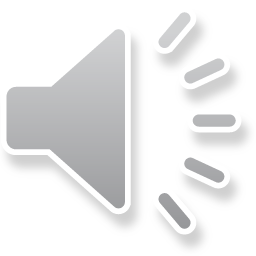 Counselor: “Paola, nel decidere di affrontare i conflitti, inizierai per prima cosa a formularti una tua personale idea su quanto detto dal tuo compagno e cercherai di capire se sei in accordo o meno con quanto detto”
Cliente: “Sì proverò così”
Counselor: “Ok, allora la prossima che ti troverai nella situazione in cui tendi a scappare rispetto ad un ipotetico scontro, cercherai di chiarirti le idee e prendere una posizione tua personale rispetto a quanto detto, senza necessariamente comunicarla agli altri e la prossima volta mi dirai come è andata”
Cliente: “Cercherò di crearmi una mia personale opinione senza scappare dalla situazione ed esimermi dal problema”
Counselor: “Per poter raggiungere il tuo obiettivo di affrontare con determinazione i conflitti, inizierai con il provare a crearti una tua personale opinione rispetto alla questione affrontata dai tuoi compagni e questo potrebbe avere come risultato un aumento della fiducia in te stessa e in quello che senti e provi, ed una valorizzazione delle tue idee e delle tue opinioni”.
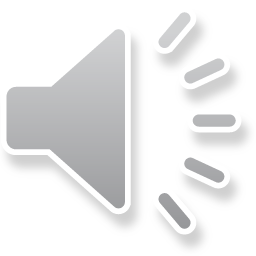 Counselor: “Paola, rispetto al tuo sentirti intimidita nell’affrontare un conflitto, potresti provare ad aspettare qualche minuto, cercare di non evitarlo e pensare di avere il diritto di dare la tua opinione”
Cliente: “Ci ho già  provato in precedenza, ma non funziona. Evito comunque il confronto” 
Counselor: “Capisco. Ci sono stati momenti in cui, davanti ad un conflitto, sei riuscita comunque ad esprimere la tua opinione senza sentirti attaccata e giudicata?”
Cliente: “si, a volte in classe quando si organizzano dei confronti, scrivo prima il mio pensiero su un foglio e, appena prima di intervenire, cerco di leggerlo e concentrarmi su quello. Poi, lo ripeto ad alta voce”
Counselor: “Ok, per giovedì prossimo cercherai di affrontare un confronto scrivendo prima quello che pensi. Questo ti farà sentire più sicura di te mentre esponi il tuo punto di vista e ti aiuterà anche ad esprimere meglio i concetti. Questo ti farà meno intimidita dal conflitto con l’altro.”
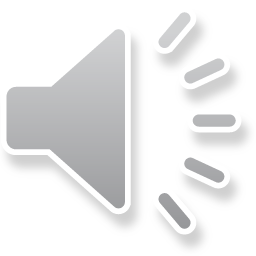